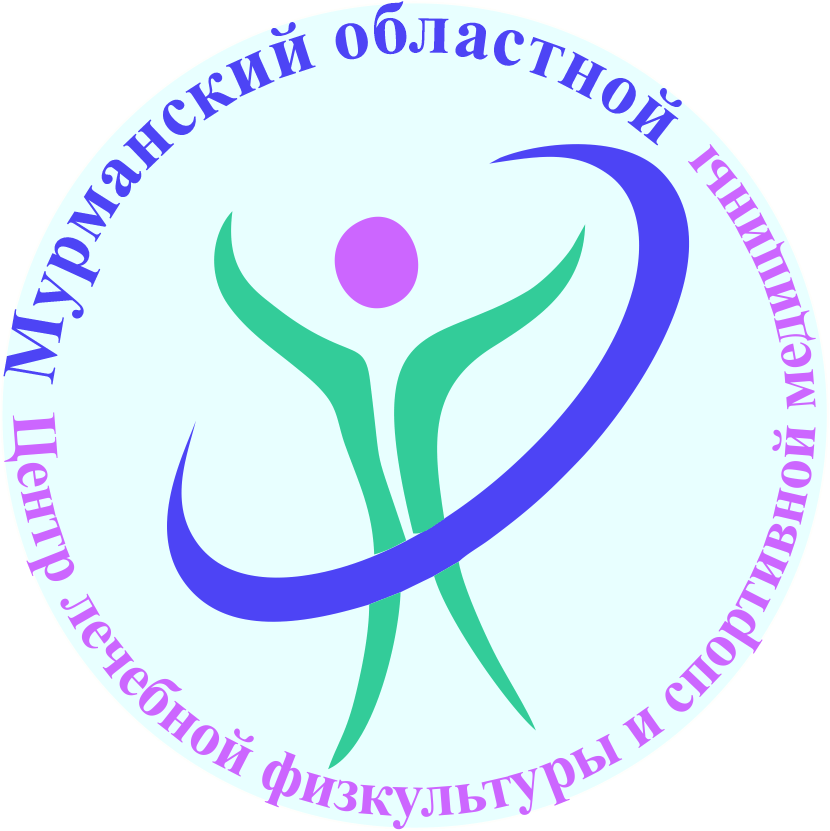 ГОАУЗ «ЦСМ»
Уменьшение длительности прохождения и срока ожидания результатов обследования (забора крови) в рамках прохождения углубленного медицинского обследования (УМО) в ГОАУЗ ЦСМ у лиц, занимающихся спортом на различных этапах спортивной подготовки


Г
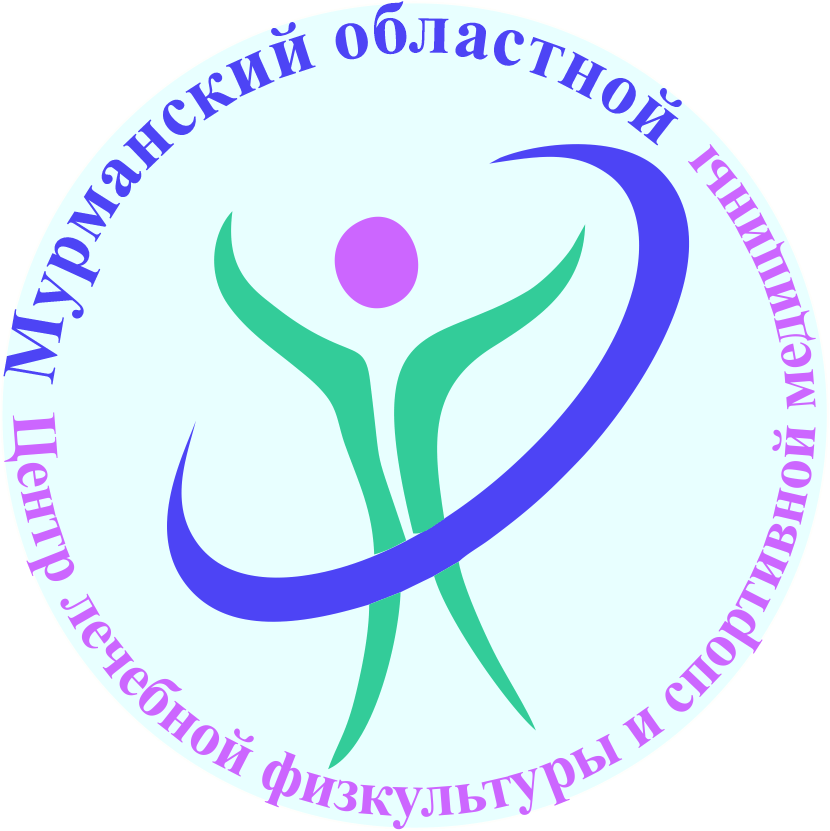 Паспорт проекта
«Уменьшение длительности прохождения и срока ожидания результатов обследования (забора крови) в рамках прохождения углубленного медицинского обследования (УМО) в ГОАУЗ ЦСМ у лиц, занимающихся спортом на различных этапах спортивной подготовки»карта текущего состояния
2
2
2
Обращение в
Мдц
2дн
Выполнение
Исслед-я
2дн
Забор результатов
в МДЦ
1д
Явка с результатами
В ЦСМ к спорт вр
1-2дн
Назначение
исследования
3
2
2
1
Проблемы:

Необходимость прохождения обследования в др ЛПУ
Длительное время ожидания
Необходимость забора результатов из МДЦ и доставка из в ЦСМ
«Уменьшение длительности прохождения и срока ожидания результатов обследования (забора крови) в рамках прохождения углубленного медицинского обследования (УМО) в ГОАУЗ ЦСМ у лиц, занимающихся спортом на различных этапах спортивной подготовки»
Карта целевого состояния
Сдача анализов
в Центре
1д
Отправка
Анализов в лабораторию
1д
Получение результатов
анализов
1д
Назначение
исследования
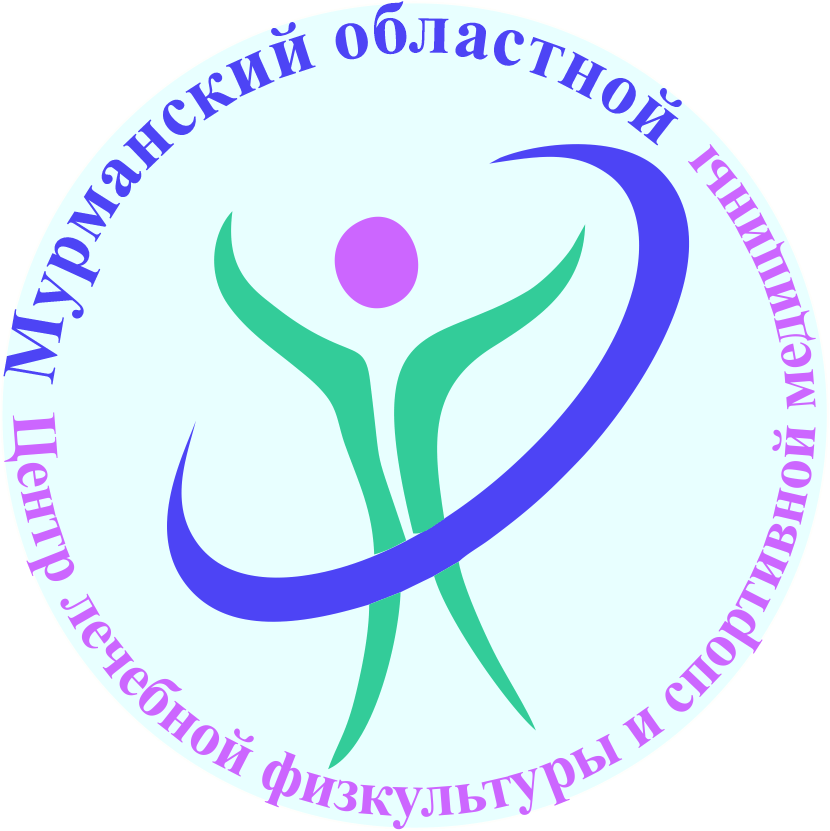 План мероприятий по реализации проекта
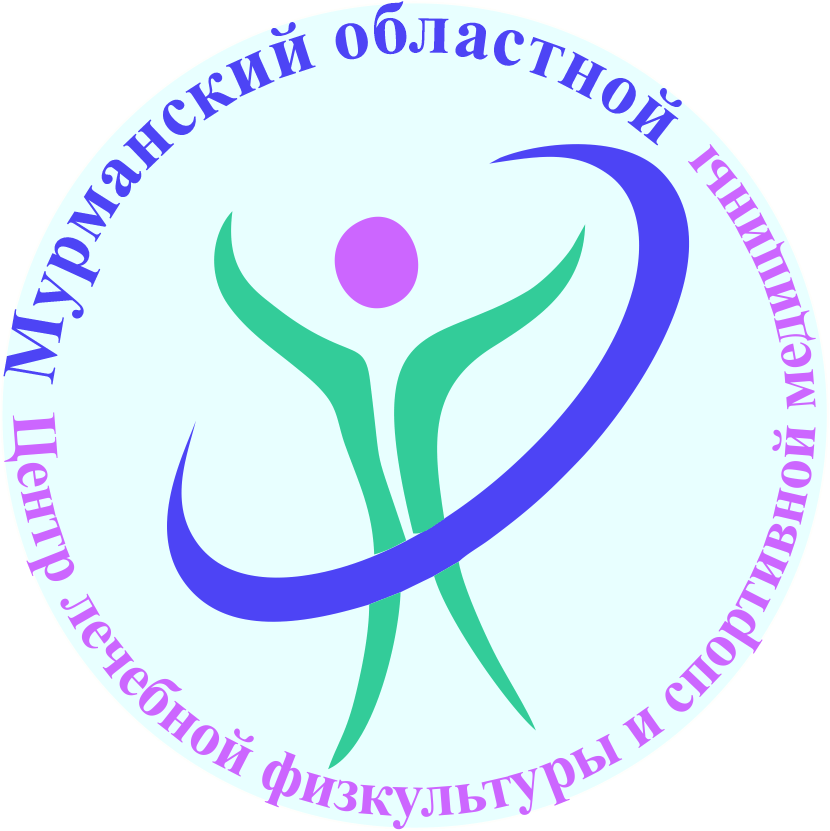 Выполнение мероприятий по реализации проекта
- Проведены ремонтные работы в выделенном помещении
-Доработан и настроен функционал имеющейся МИС в целях учета потребности и передачи результатов обследования.
 -Внедрена программа МИС внутреннего учета результатов обследования.
 -Разработана схема взаимодействия с медицинской организацией выполняющей забор крови с последующей диагностикой и получением результатов обследования.
 -Обучен персонал. 
 -Подготовлена документация и внесены изменения в структуру учреждения.
Ремонт кабинета
Ремонт кабинета
Ремонт кабинета
Алгоритм формирования заявок
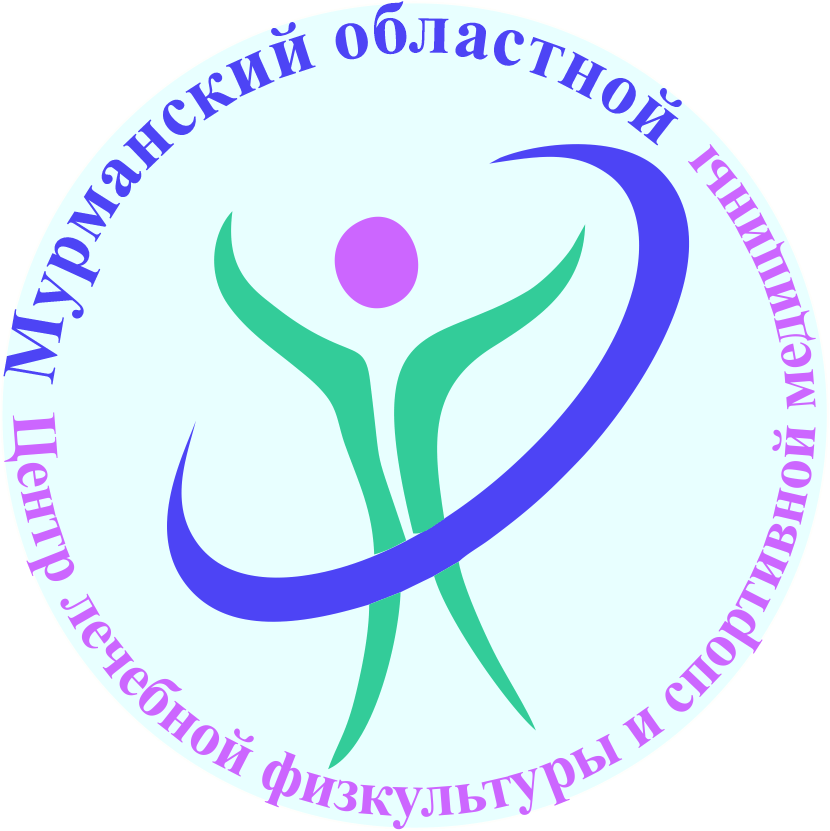 Алгоритм формирования заявок
Регистрация заявок пациентов на УМО
Формирование заявки на забор крови и диагностику
Количество доступных исследований = 0?
Да
Нет
Формирование документации на закупку работб услуг.
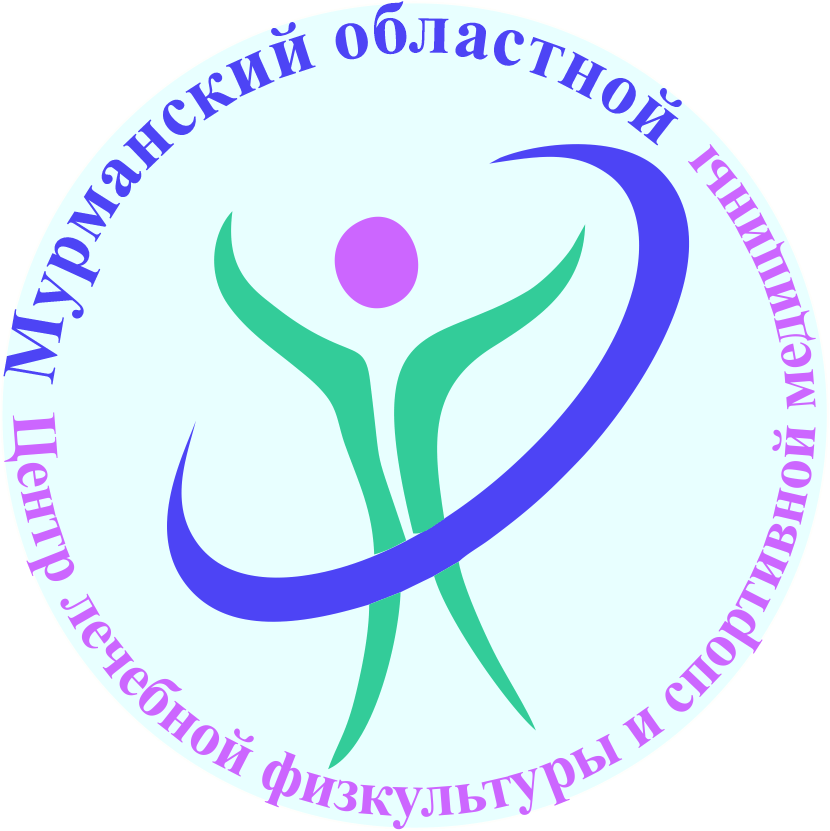 Достигнутые результаты
-Сокращение времени прохождения УМО.
-Уменьшение времени ожидания результатов.
-Увеличение охвата обследуемых контингентов.
-Соответствие порядкам оказания мед. помощи.
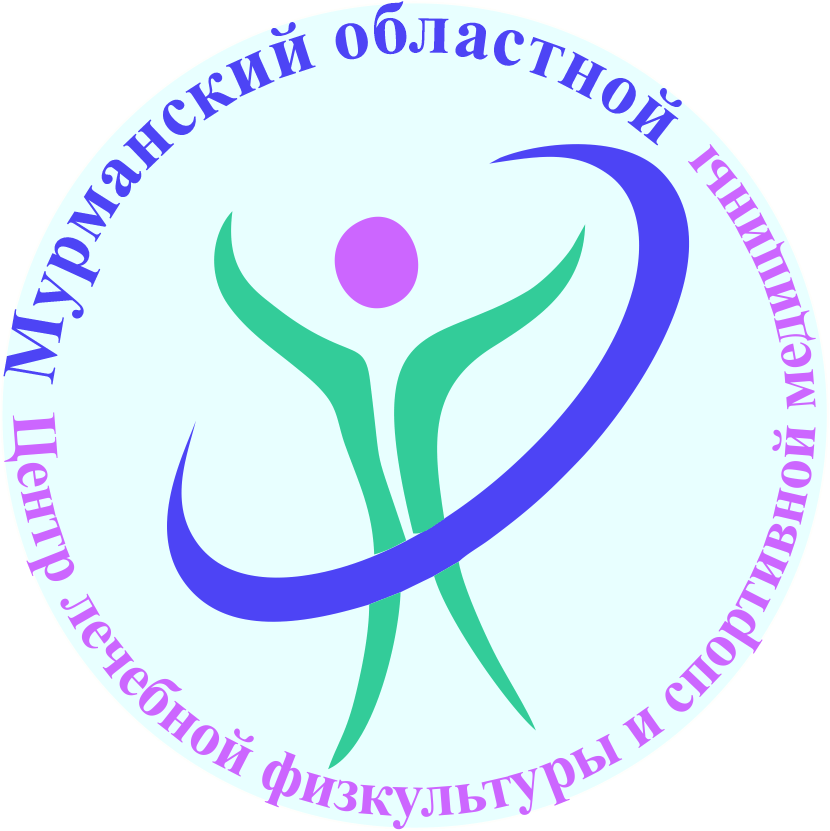 Показатели
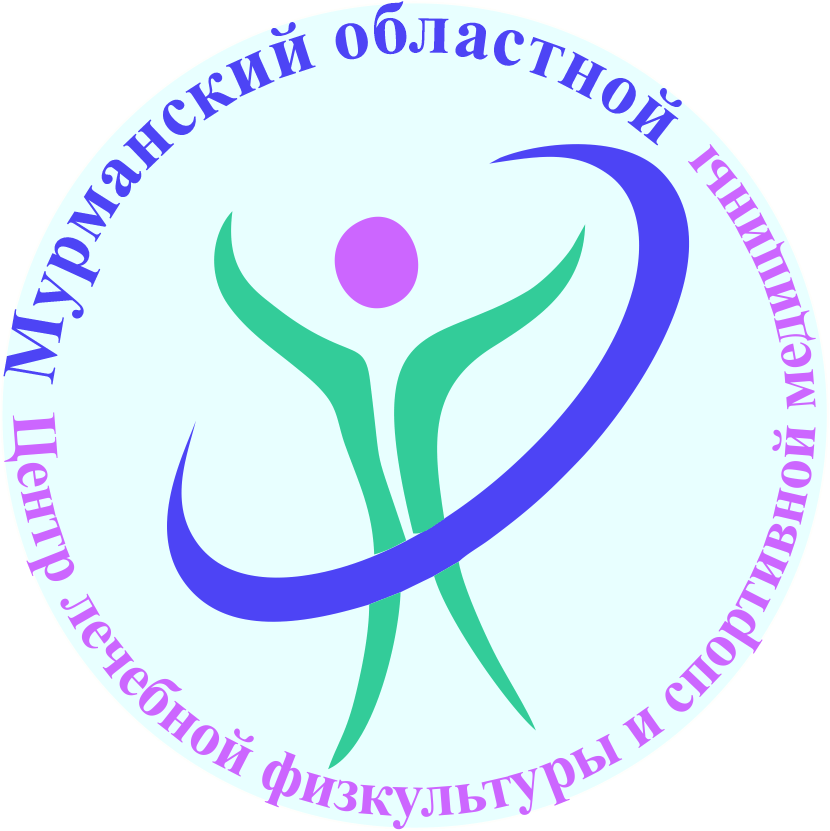 Спасибо за внимание!